GIRO APPLICATION
Current status and NEXT STEPS
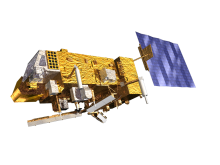 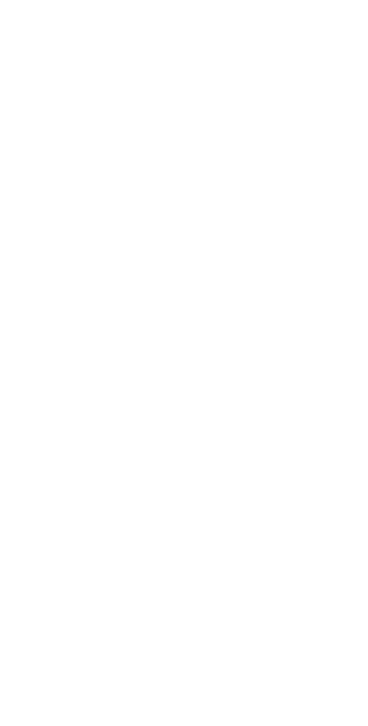 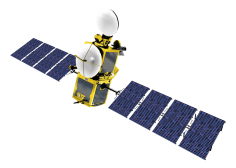 Bartolomeo Viticchiè, Sébastien Wagner,
Jagjeet Nein (EUMETSAT)

& Masaya Takahashi (JMA)
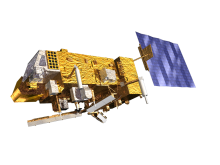 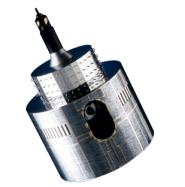 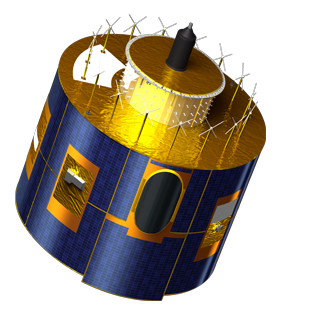 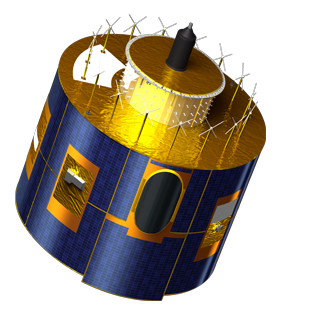 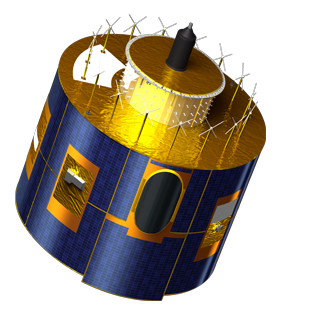 GIRO APPLICATION
This presentation has the aim of presenting:
the code design, 
the current status of the implementation, and
the next steps of the implementation.
GIRO APPLICATION – Outline
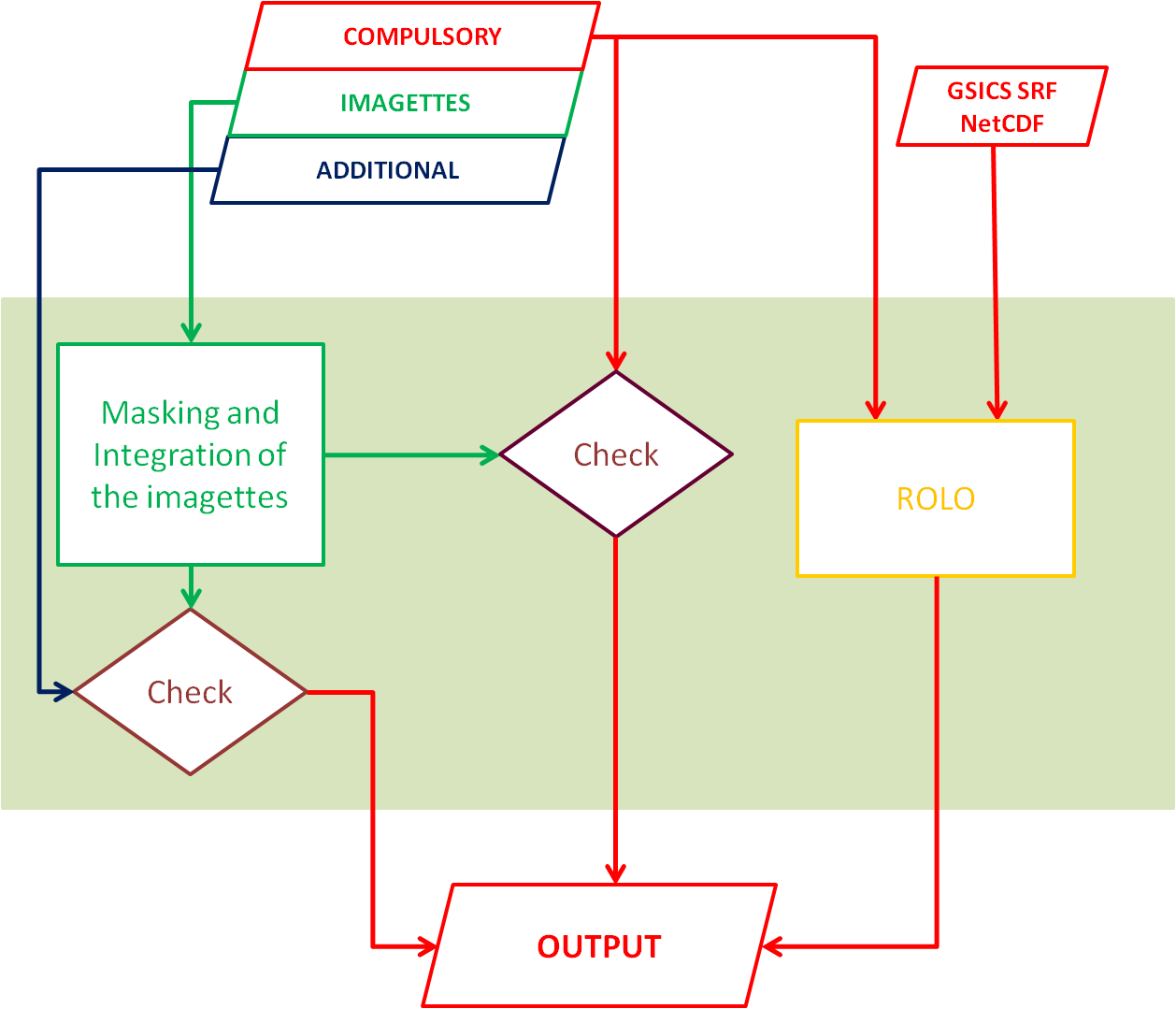 imagette refers to the portion of image-data that has been extracted for calibration purposes; it contains the complete Moon disk and a portion of deep space.
GIRO APPLICATION – Outline
Key features:
Implemented in C
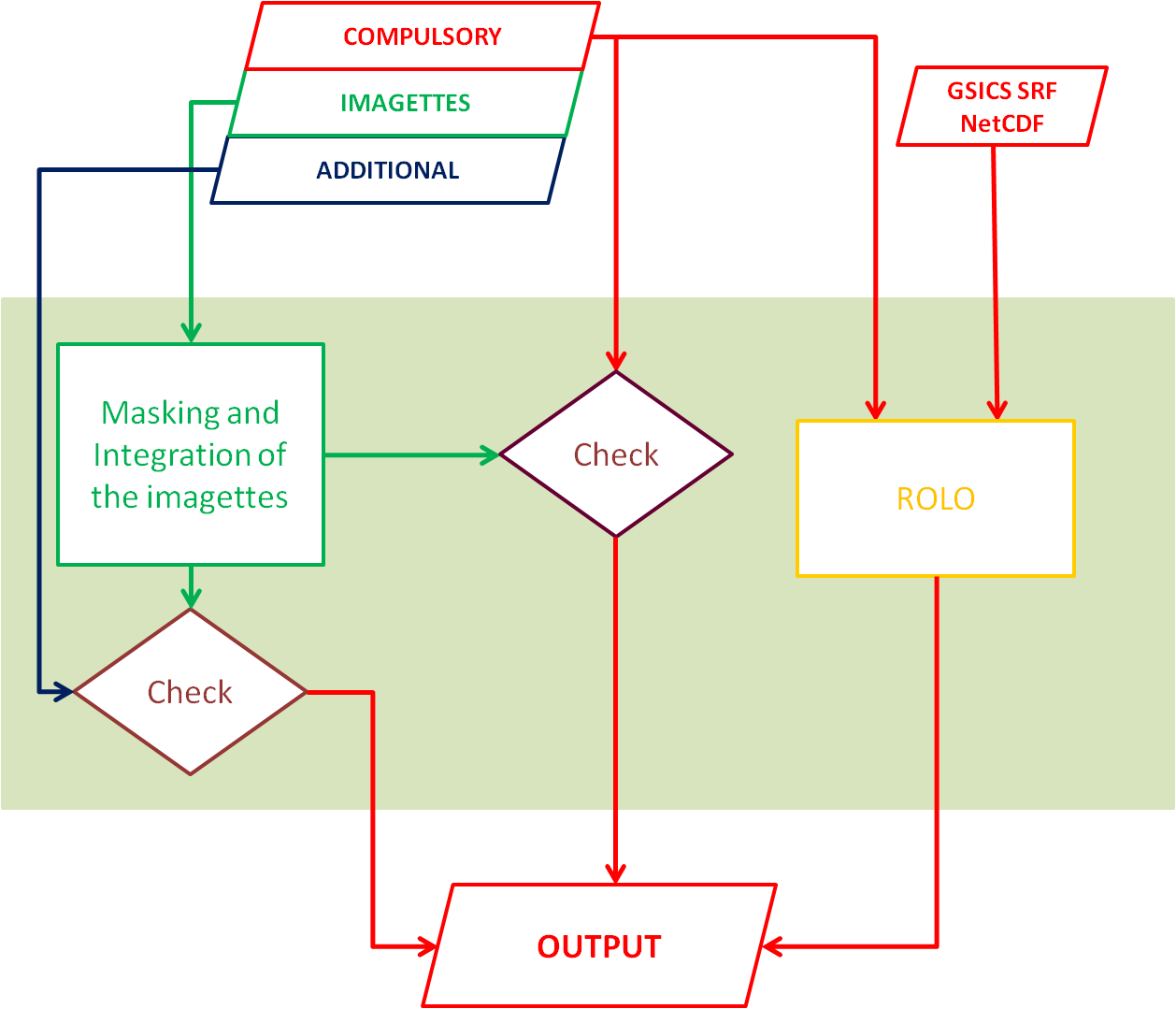 C is a commonly used and portable language.

The executable will run on Linux machines (both 32 and 64 bits).
GIRO APPLICATION – Outline
Key features:
Implemented in C,
Input and output files in NetCDF format:
IN: lunar observation files,
IN: SRF file (GSICS), and
OUT: lunar calibration file.
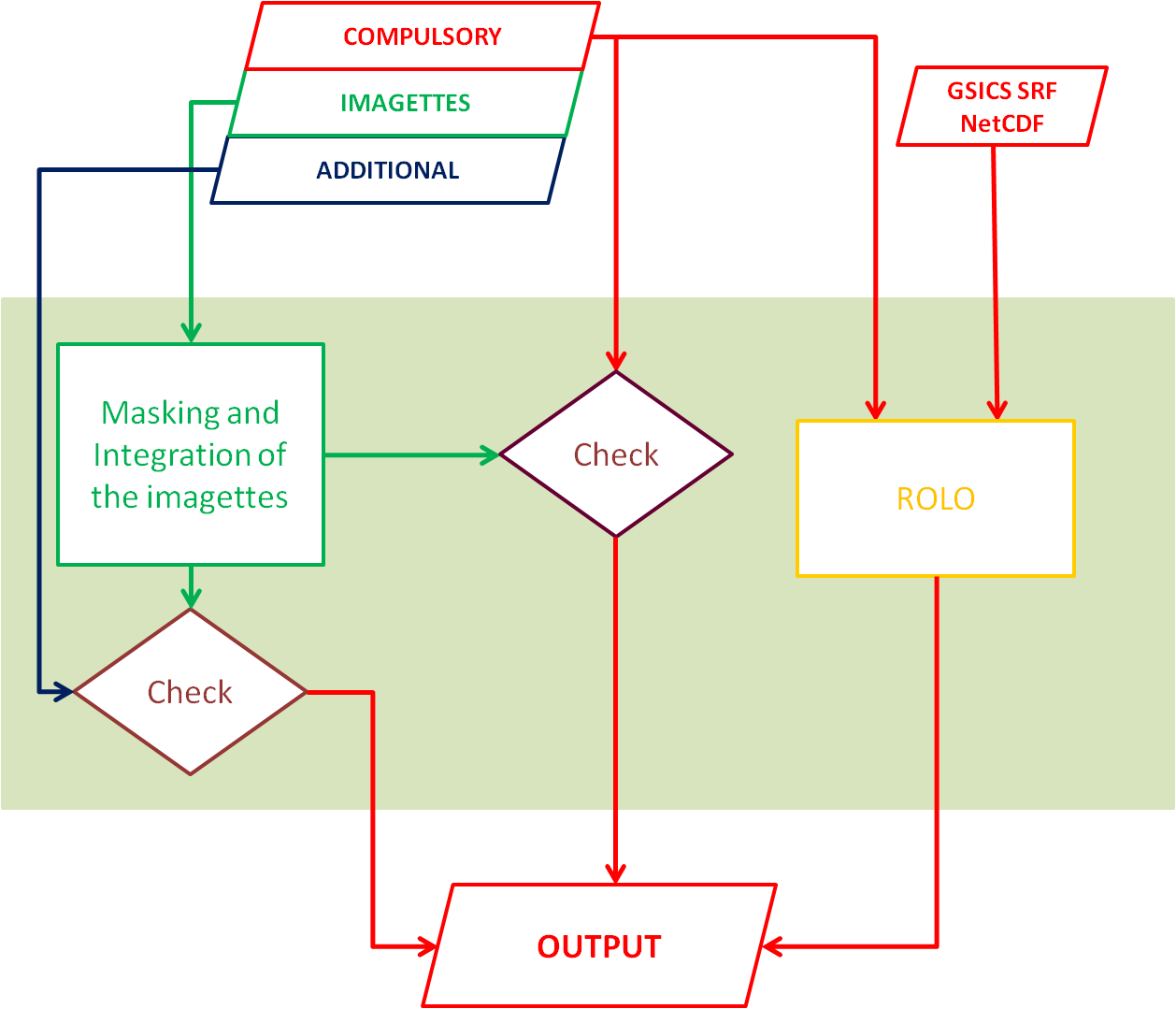 The tool processes sequences of lunar observation files. The lunar calibration file contains sequences of quantities that can be used to monitor the instrument performances.

Presentation of Masaya Takahashi
GIRO APPLICATION – Outline
Key features:
Implemented in C,
Input and output files in NetCDF format,
Two main processing blocks:
OPTIONAL Masking and Integration of the imagettes.
Computation of the ROLO reference irradiance.
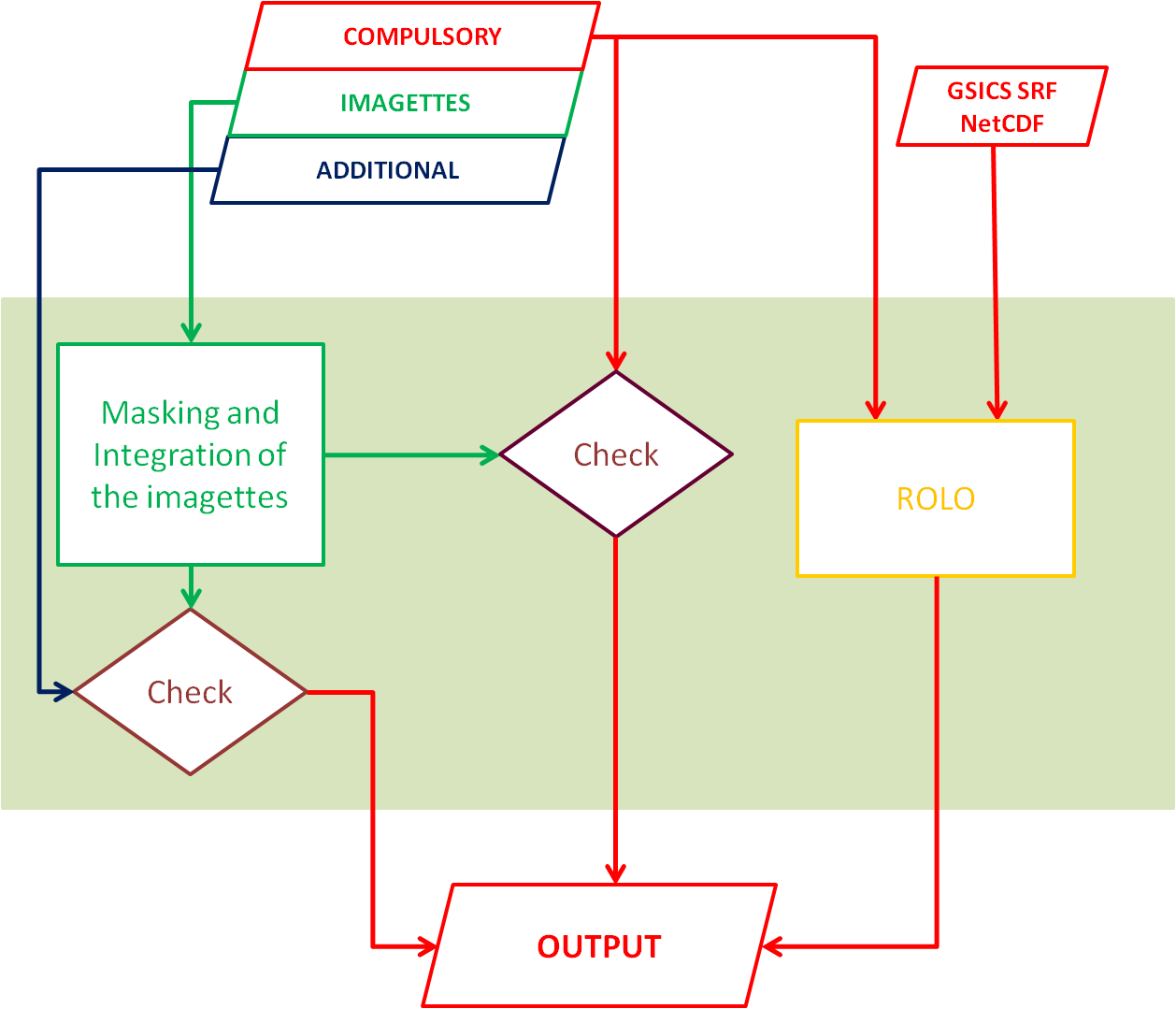 GIRO APPLICATION – Basic Functionalities
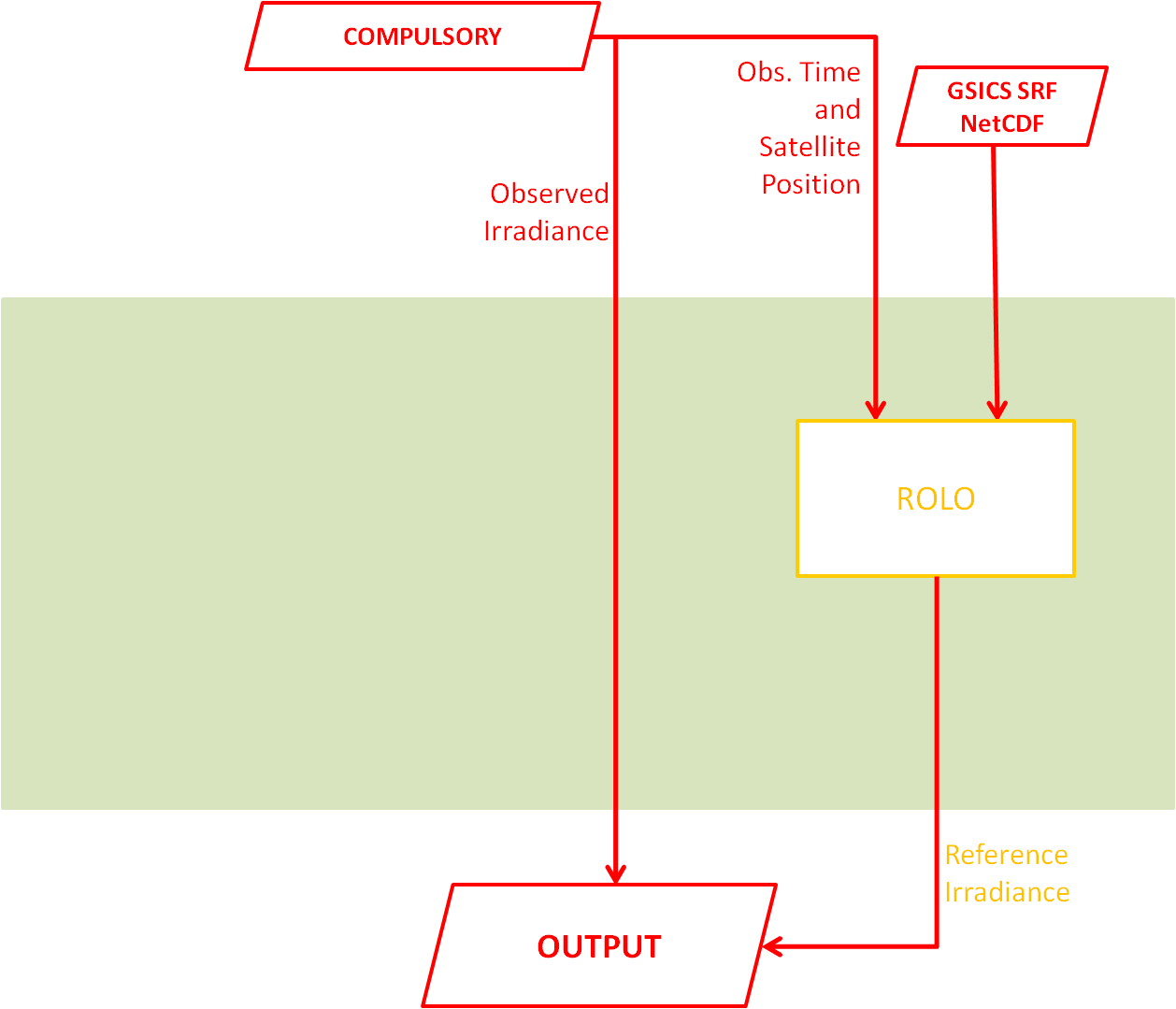 GIRO APPLICATION – Output
[%]
The observed irradiance is used together with the ROLO reference irradiance produced by the orange block to derive the following quantity:
Observed irradiance-reference irradiance bias [%]:
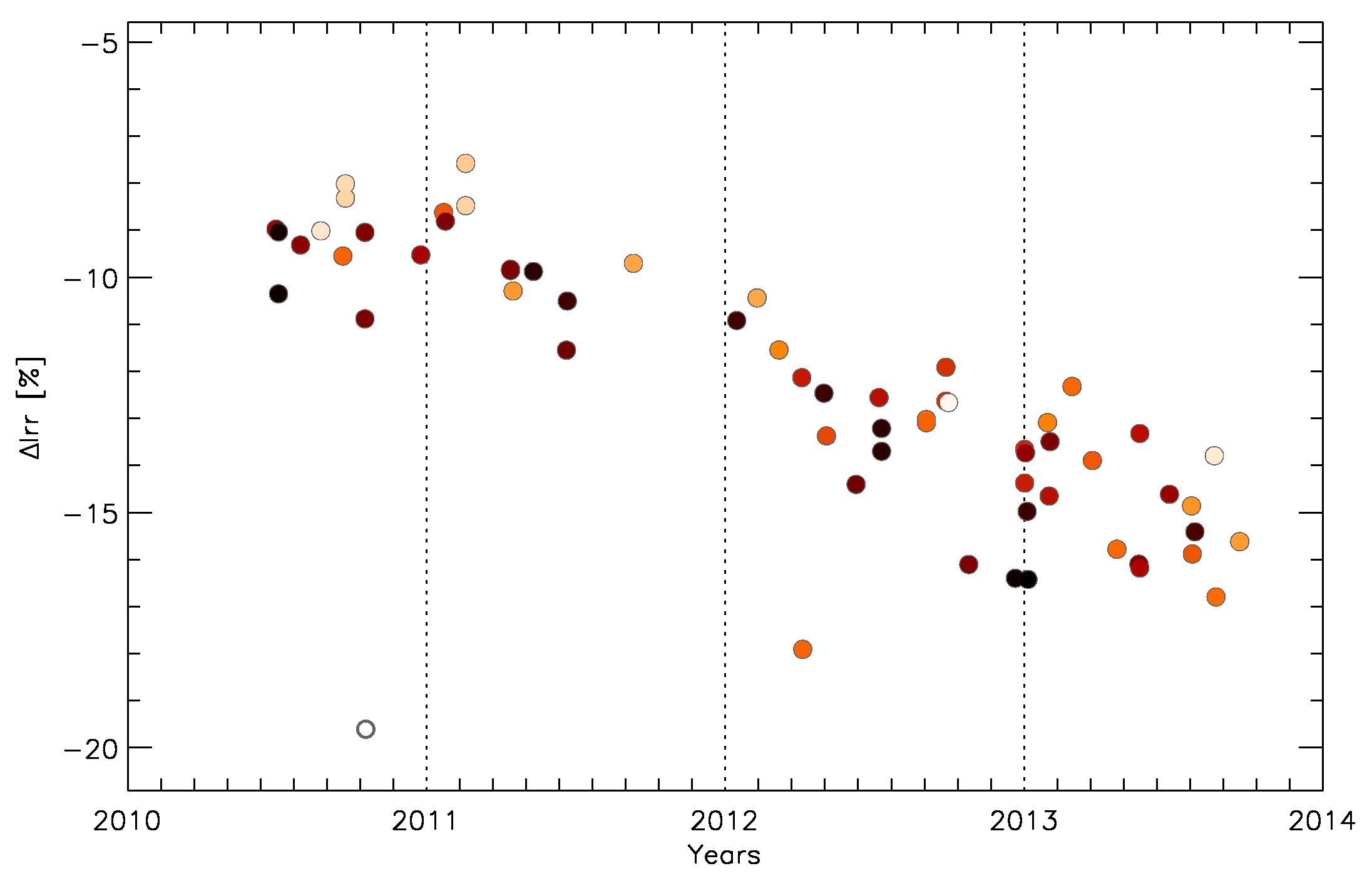 MTSAT2 calibration
GIRO APPLICATION – Basic Functionalities
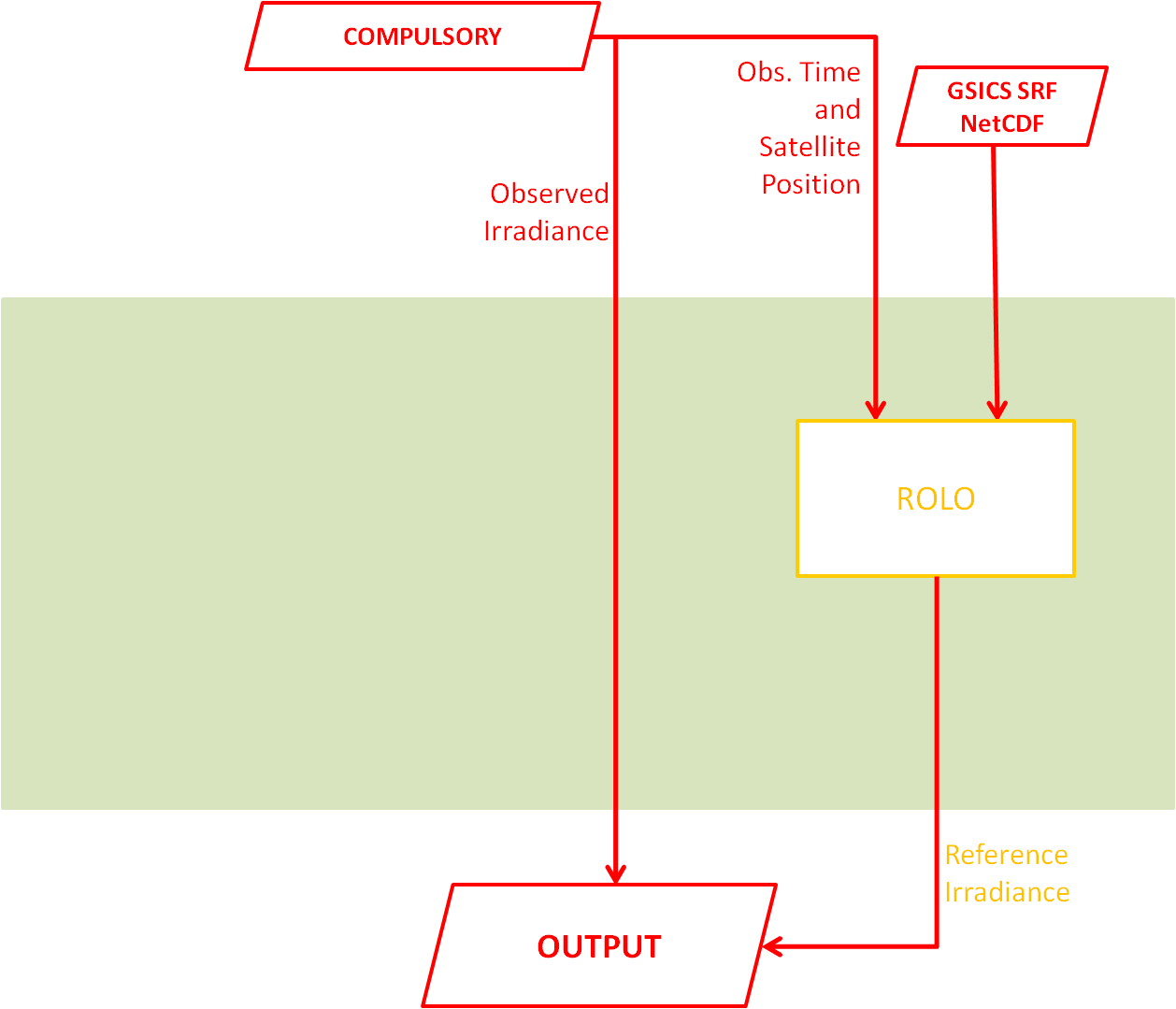 GIRO APPLICATION – Use of the imagettes
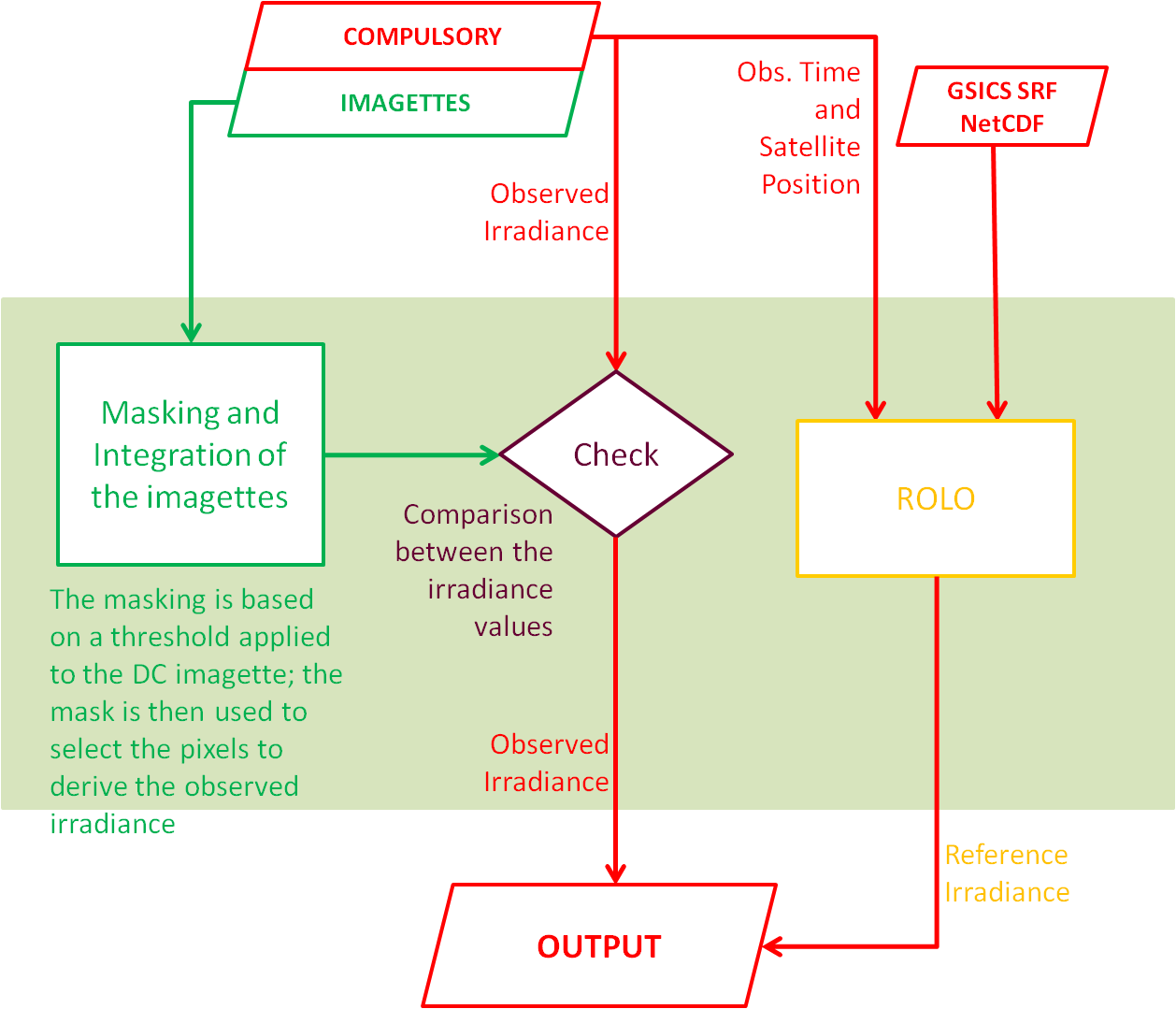 [Speaker Notes: The masking can be tricky and has an important impact on the final results; that’s why we propose a way to perform this step]
GIRO APPLICATION – Further Analysis
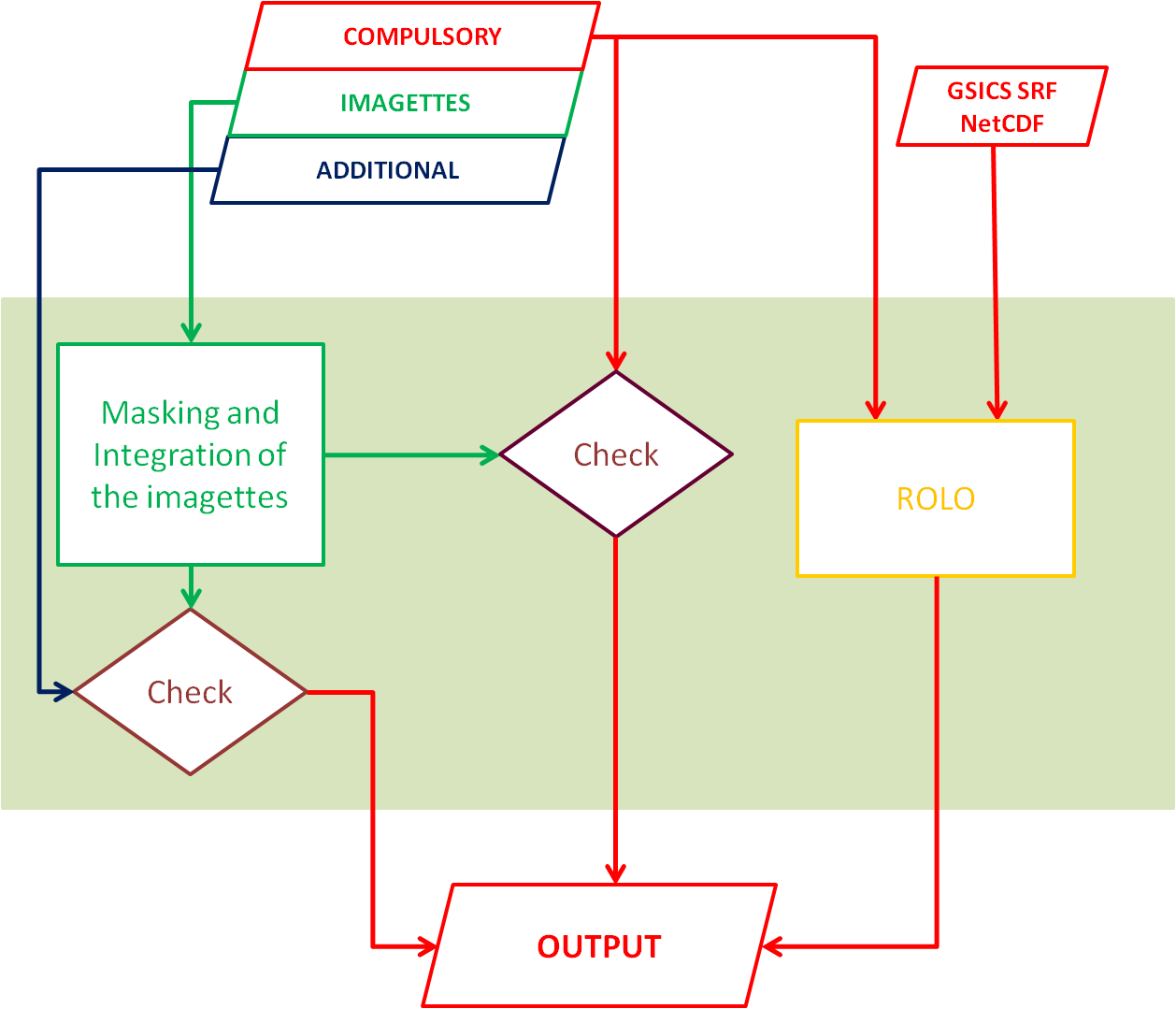 [Speaker Notes: The masking can be tricky and has an important impact on the final results; that’s why we propose a way to perform this step]
GIRO APPLICATION – Further Analysis
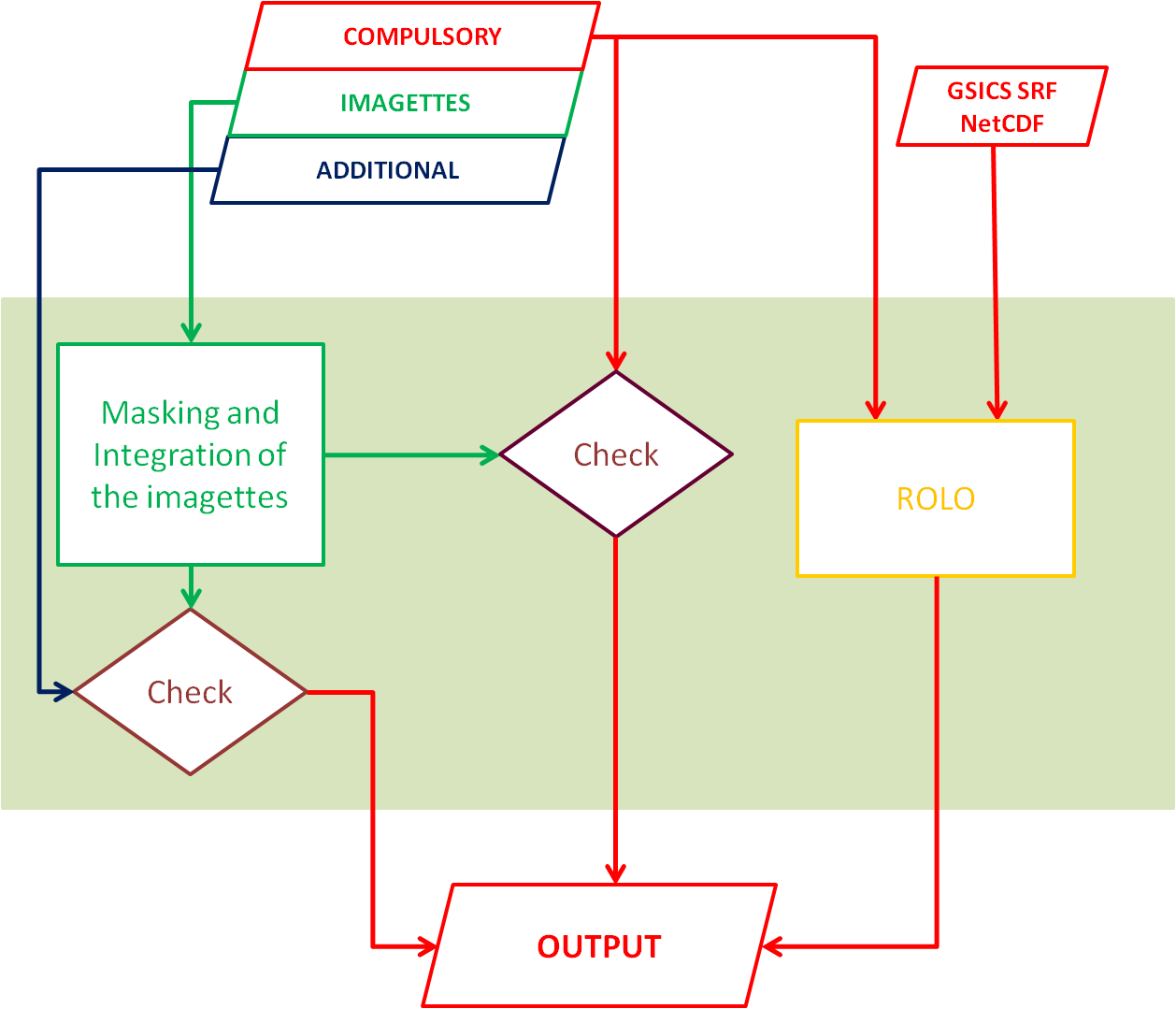 https://gsics.nesdis.noaa.gov/wiki/Development/20140624
[Speaker Notes: The masking can be tricky and has an important impact on the final results; that’s why we propose a way to perform this step]
GIRO APPLICATION – Current Status
Reading of the lunar observation NetCDF files (using MTSAT2 dataset as benchmark);
 Reading of the GSICS SRF NetCDF files;
 Masking and Integration procedure.
GIRO APPLICATION – Next Step
Implementation of the writing of the Output NetCDF file.

Proposal for a first test:
Reading of the input NetCDF files (observation + SRF),
Computation of the observables,
Writing of a “dummy” lunar calibration file.
The test has the aim of performing a check of part of the function of the software.

In EUMETSAT we will employ three datasets for testing:
MTSAT2
MET8, MET9, MET10 (MSGs)
MET7
Thanks for your attention